Visual Support for Written words in Scientific Writing
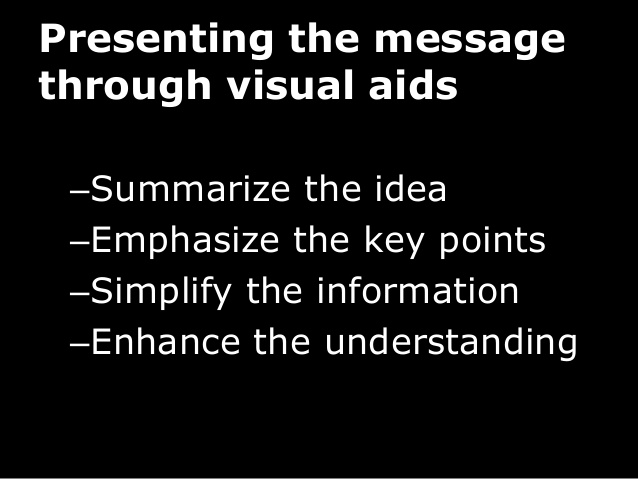 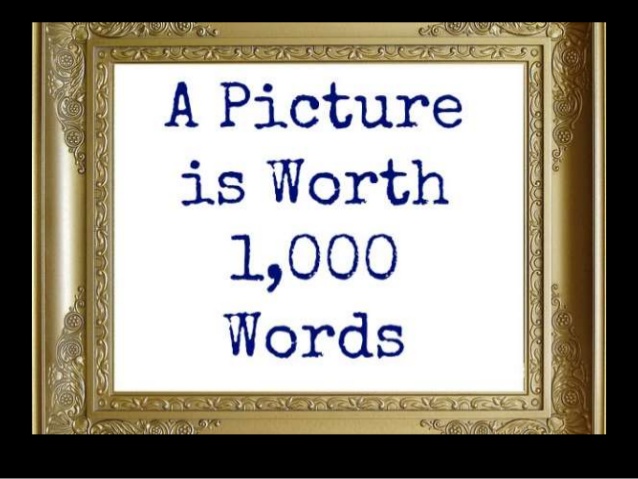 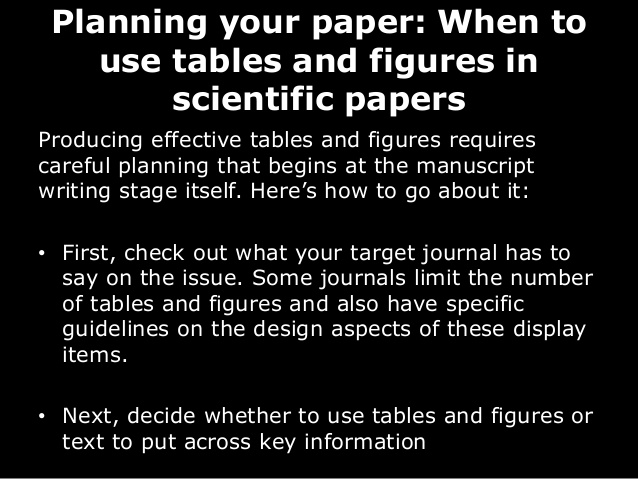 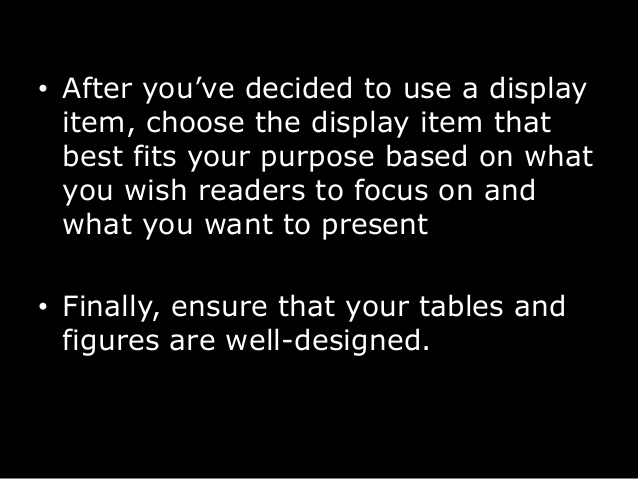 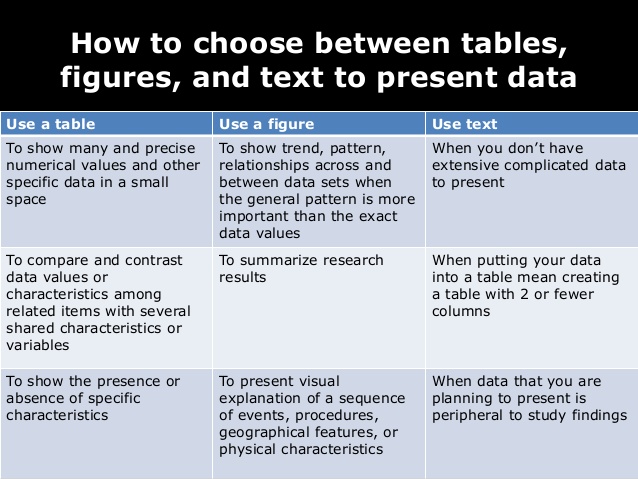 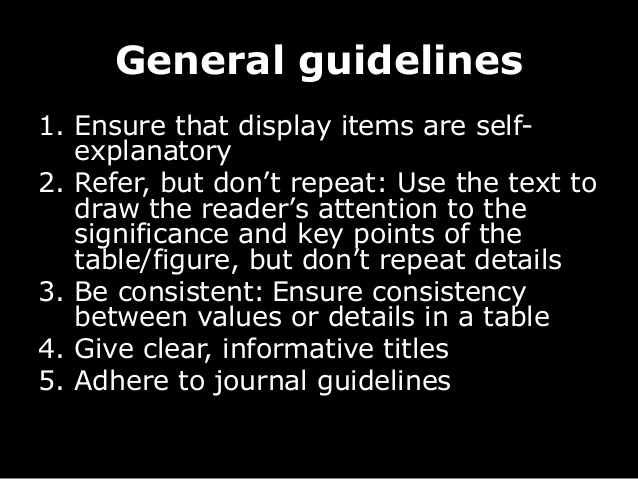 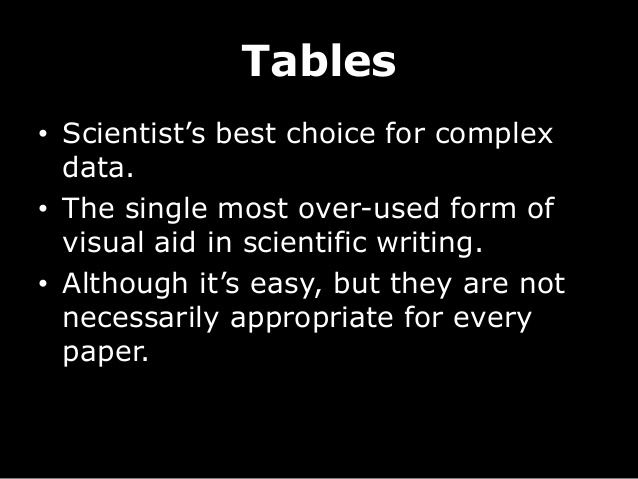 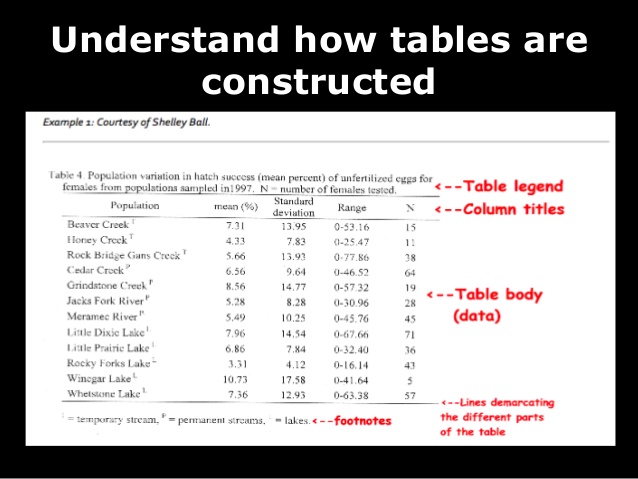 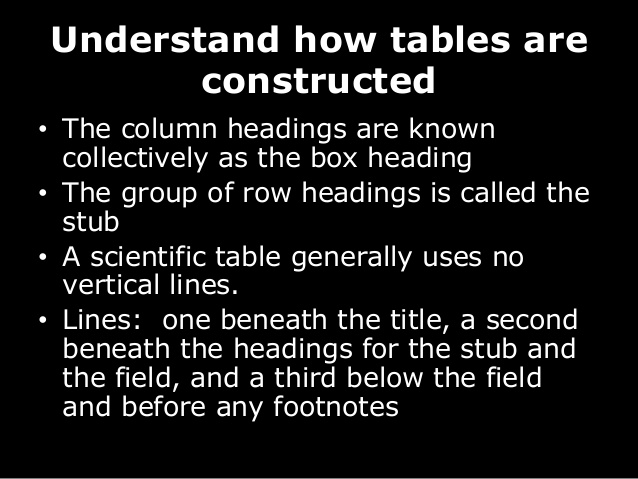 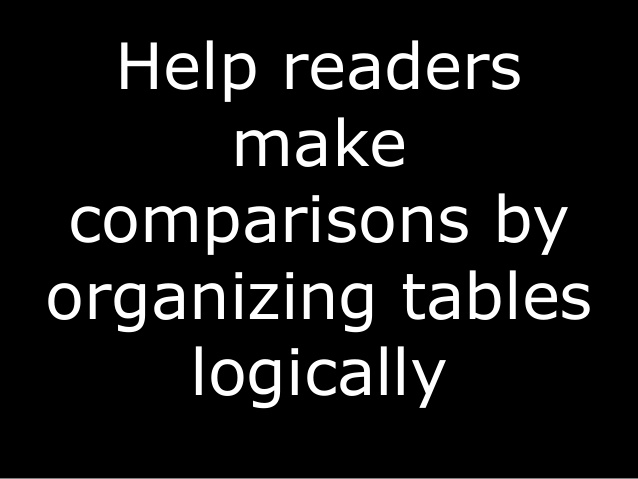 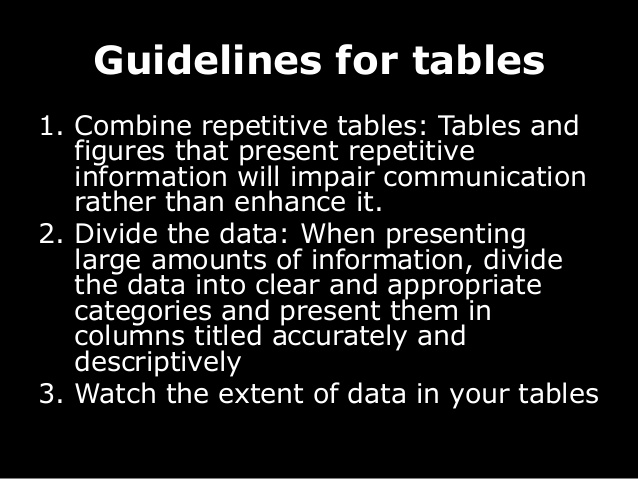 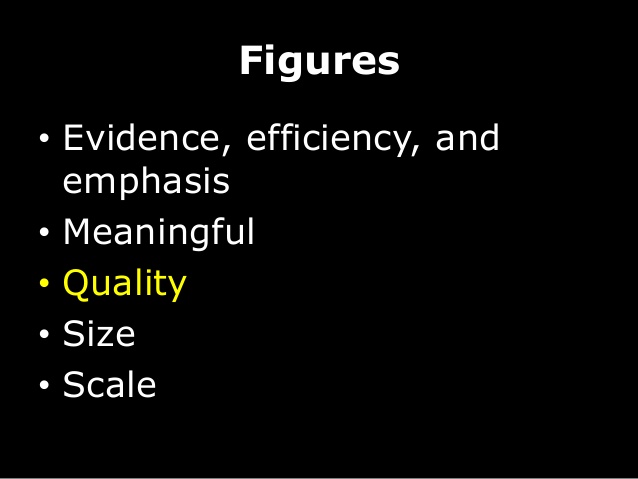 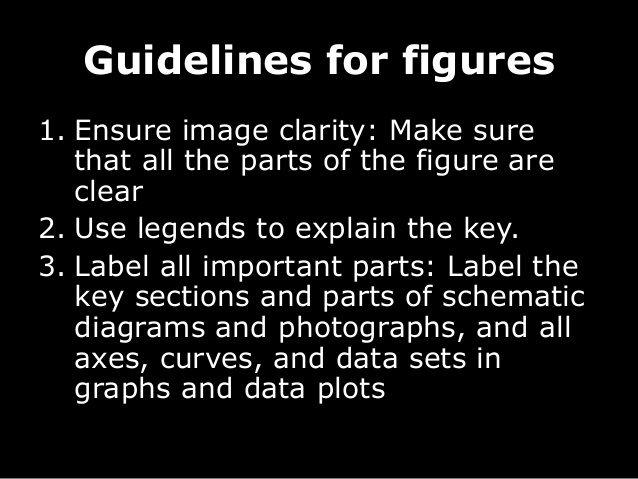 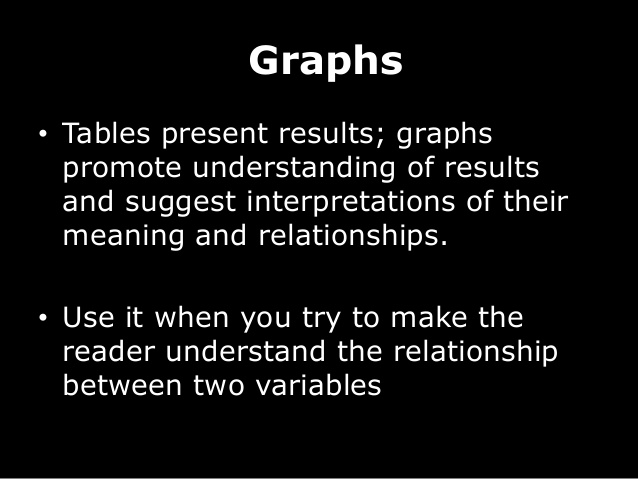 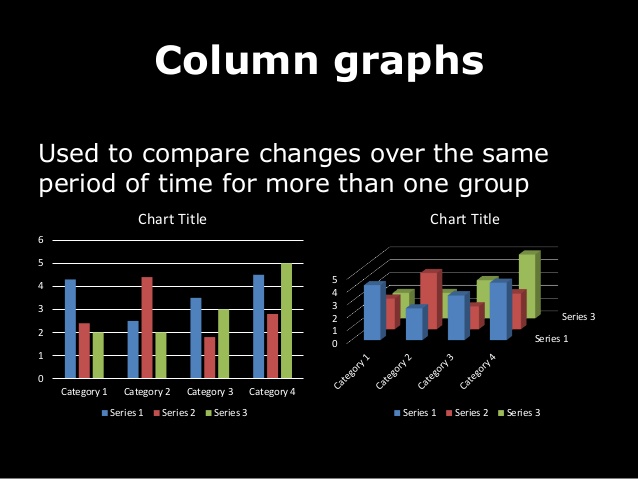 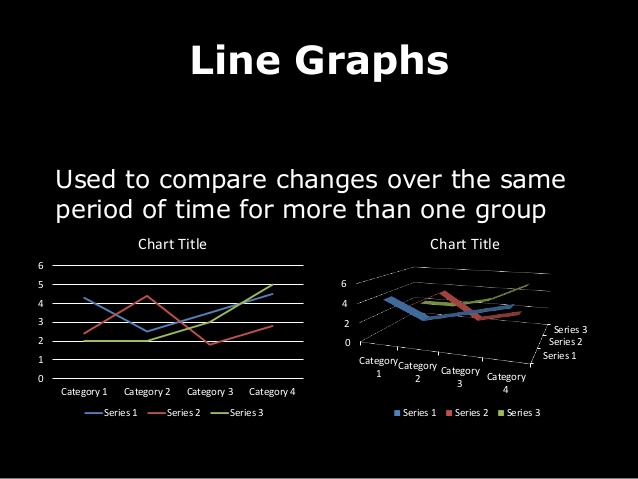 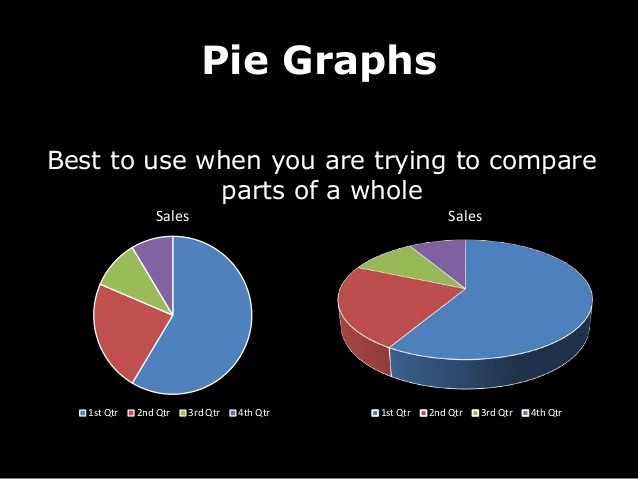 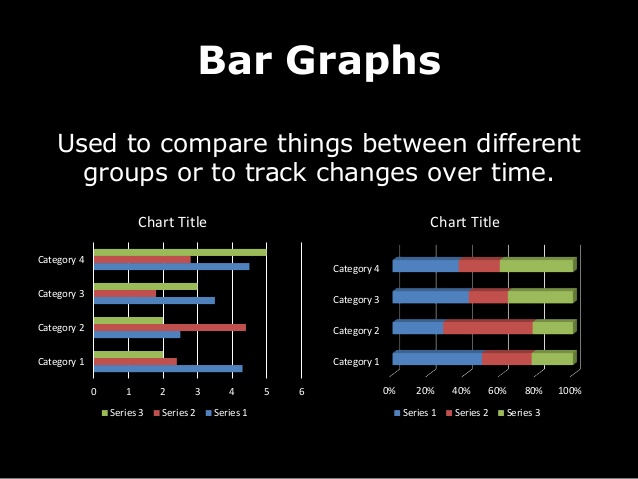 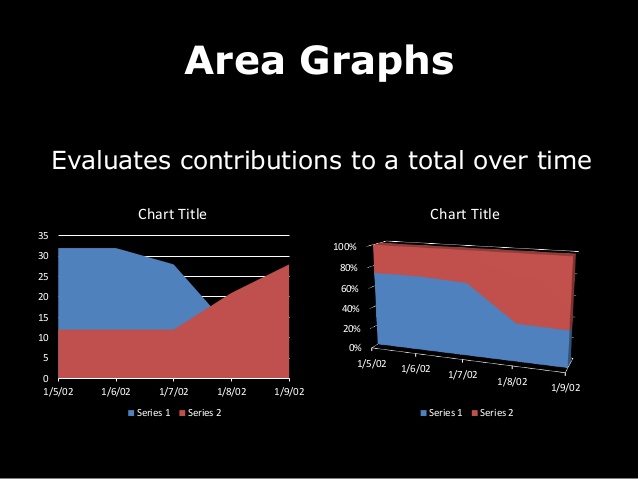 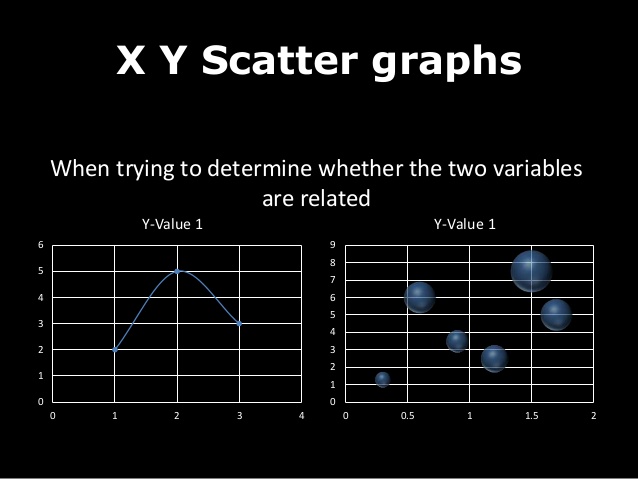 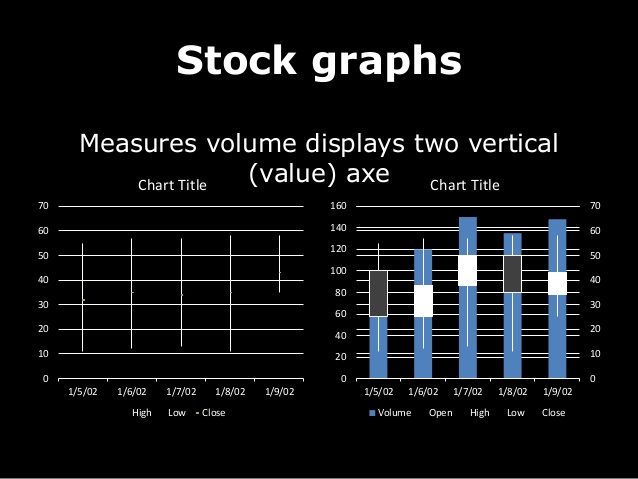 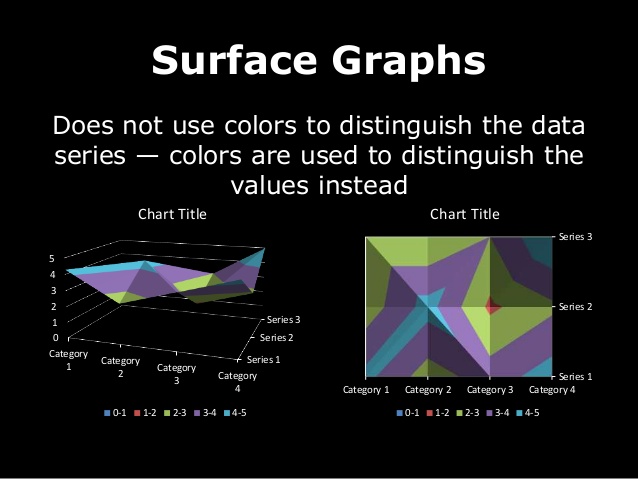 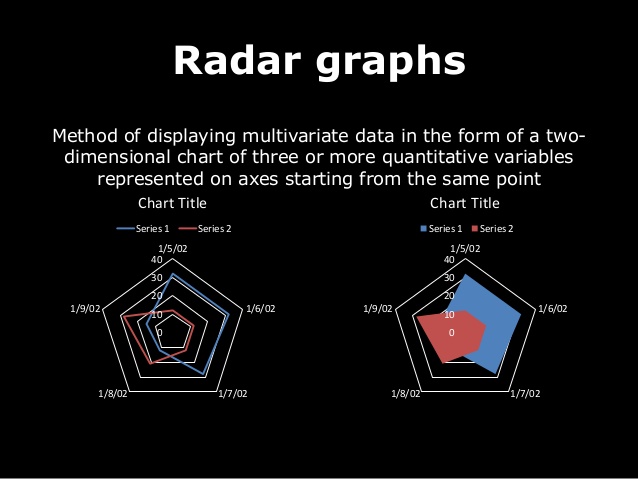 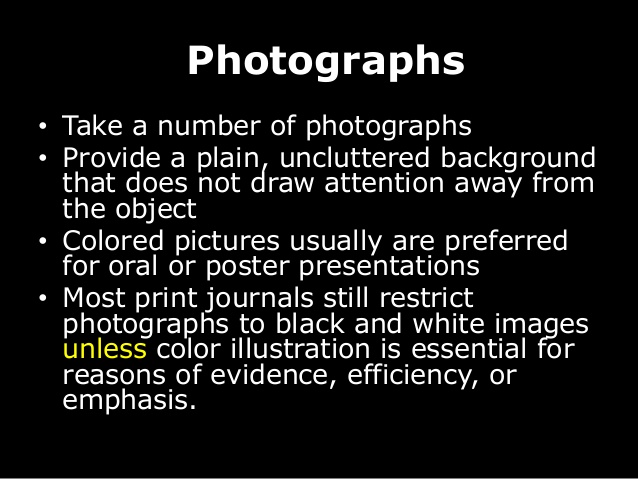 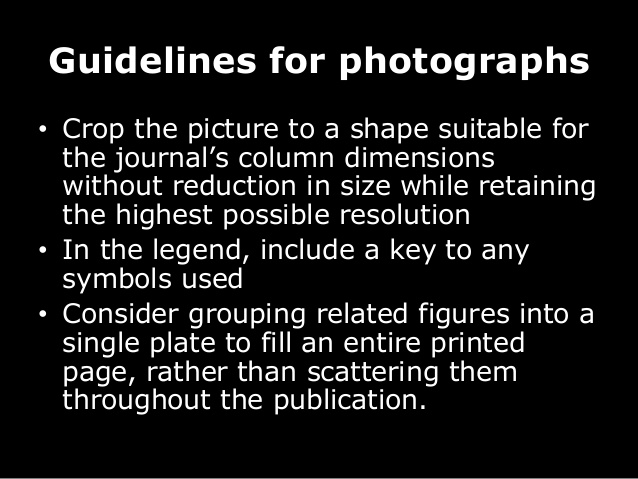 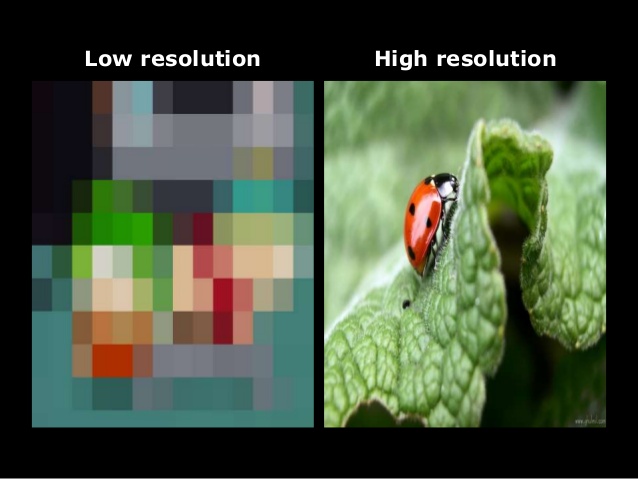 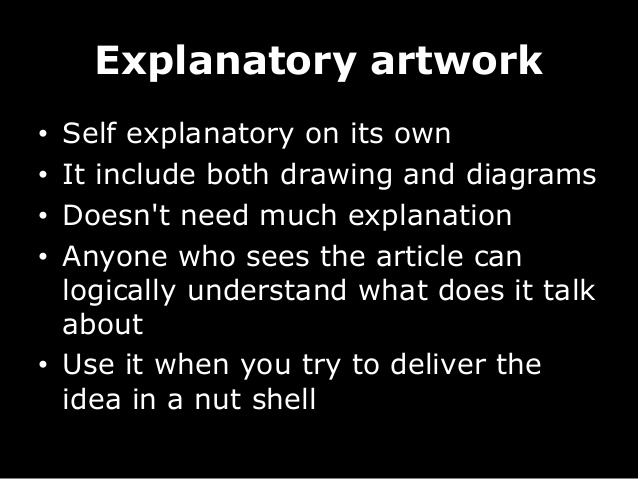 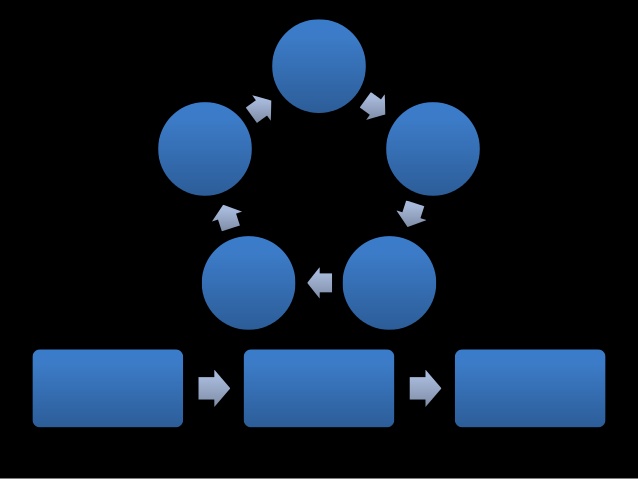 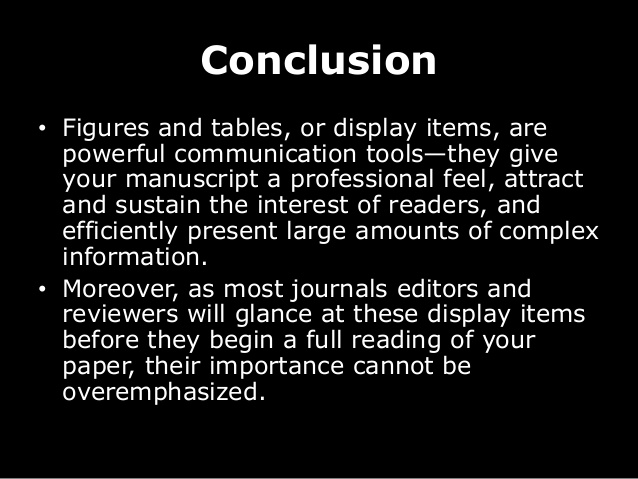